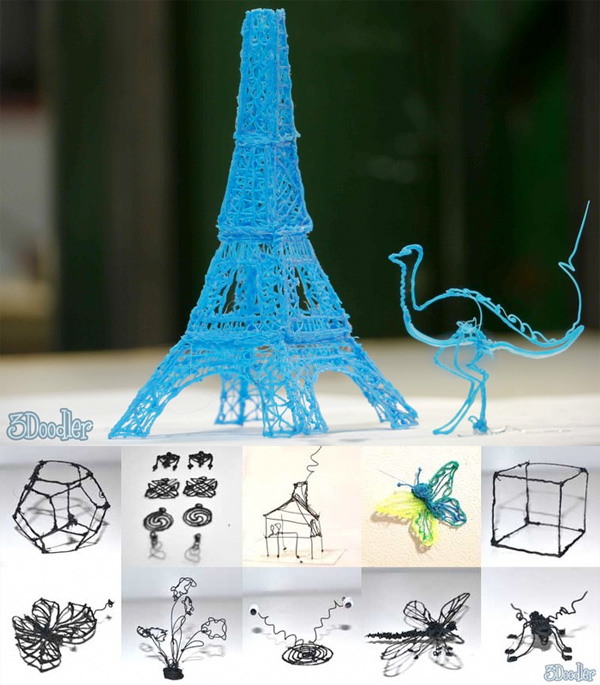 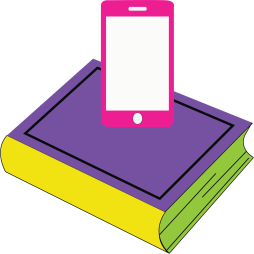 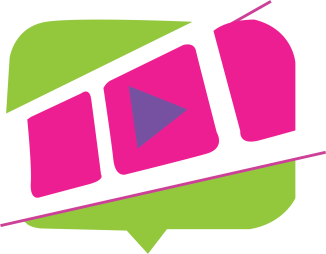 TESCO
* Eliminate * Put to Other Use * Adapt
© All rights reserved. 2019. Innovation & Research Foundation (IRF)